College of Health Strategic Plan 2024-2030
Overview
College of Health
Objectives
Brief Overview
College of Health
2024-2030 COH Strategic Plan Task Force
Kelly Chandler (co-chair, HDFS) & Sean Newsom (co-chair, ESHS)

Katie Ahern (Extension Service instructor)
Karen Elliott (Public health instructor)
Neilann Horner (Nutrition instructor)
Malina Marleau (Student)
Cynthia Mojica (Public health faculty)
Zev Valancy (Advisor, Office of Student Success)
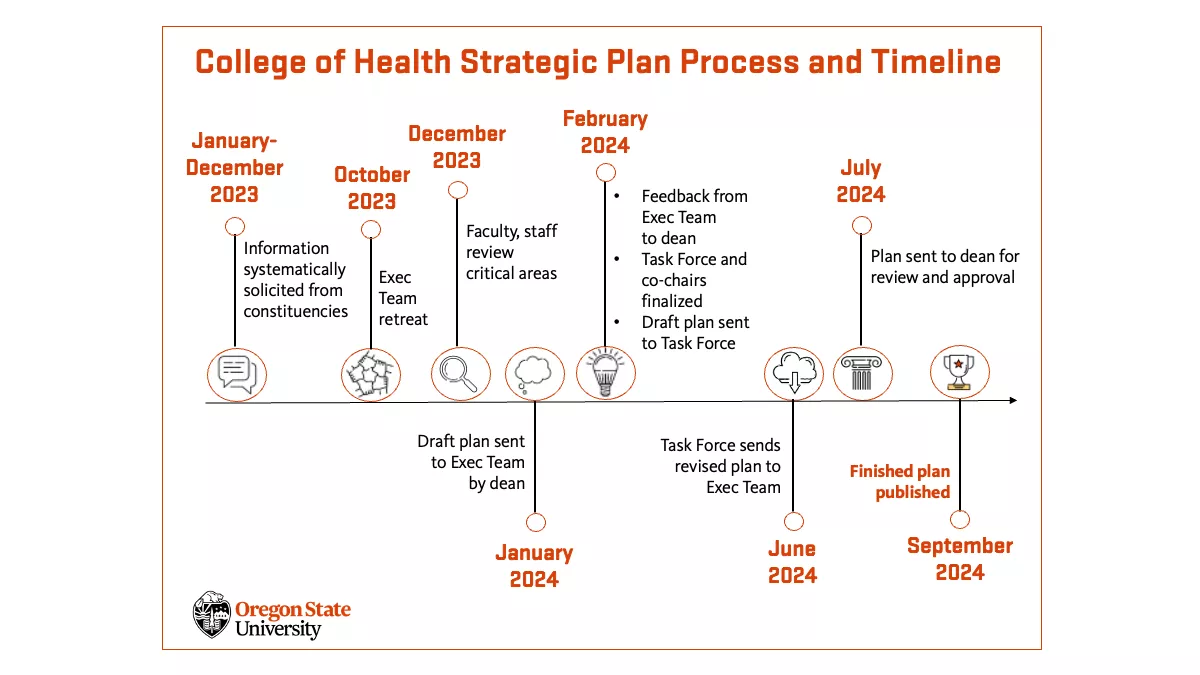 https://health.oregonstate.edu/about/strategic-plan
[Speaker Notes: I suggest not providing a detailed description of the process but provide a general description of the timeline to present. 
They have link to review the timeline and process in depth on their own.]
Prosperity Widely Shared: OSU’s 2024-2030 Strategic Plan
https://leadership.oregonstate.edu/strategic-plan
[Speaker Notes: OSU has the following 3 goals in its strategic plan]
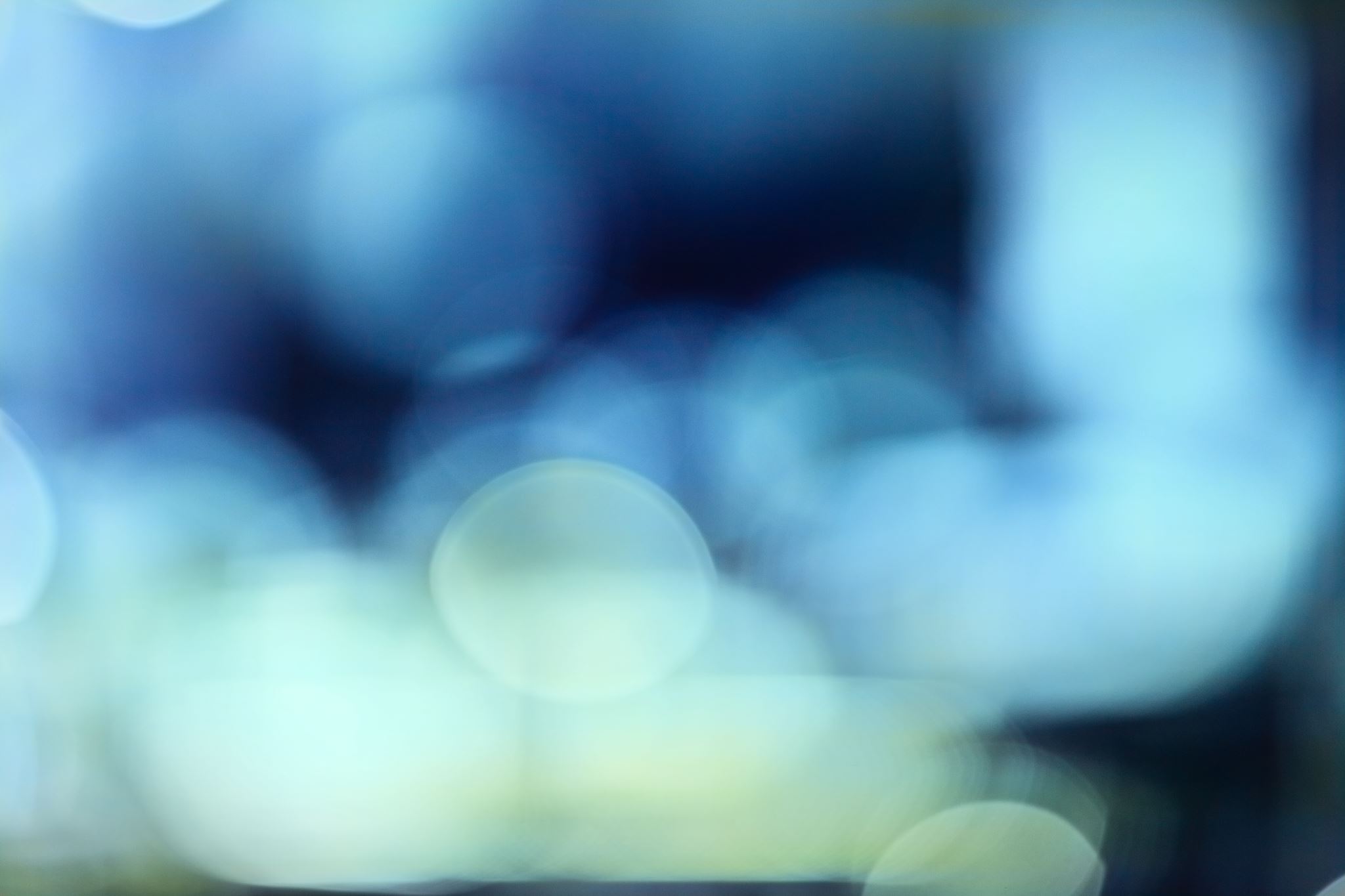 Draft COH 2024-2030 Strategic Plan Goals
[Speaker Notes: First 3 goals align with university strategic goals
Each goal has a strategy, tactics, and timelines.
You can find the details in the draft SP you received.]
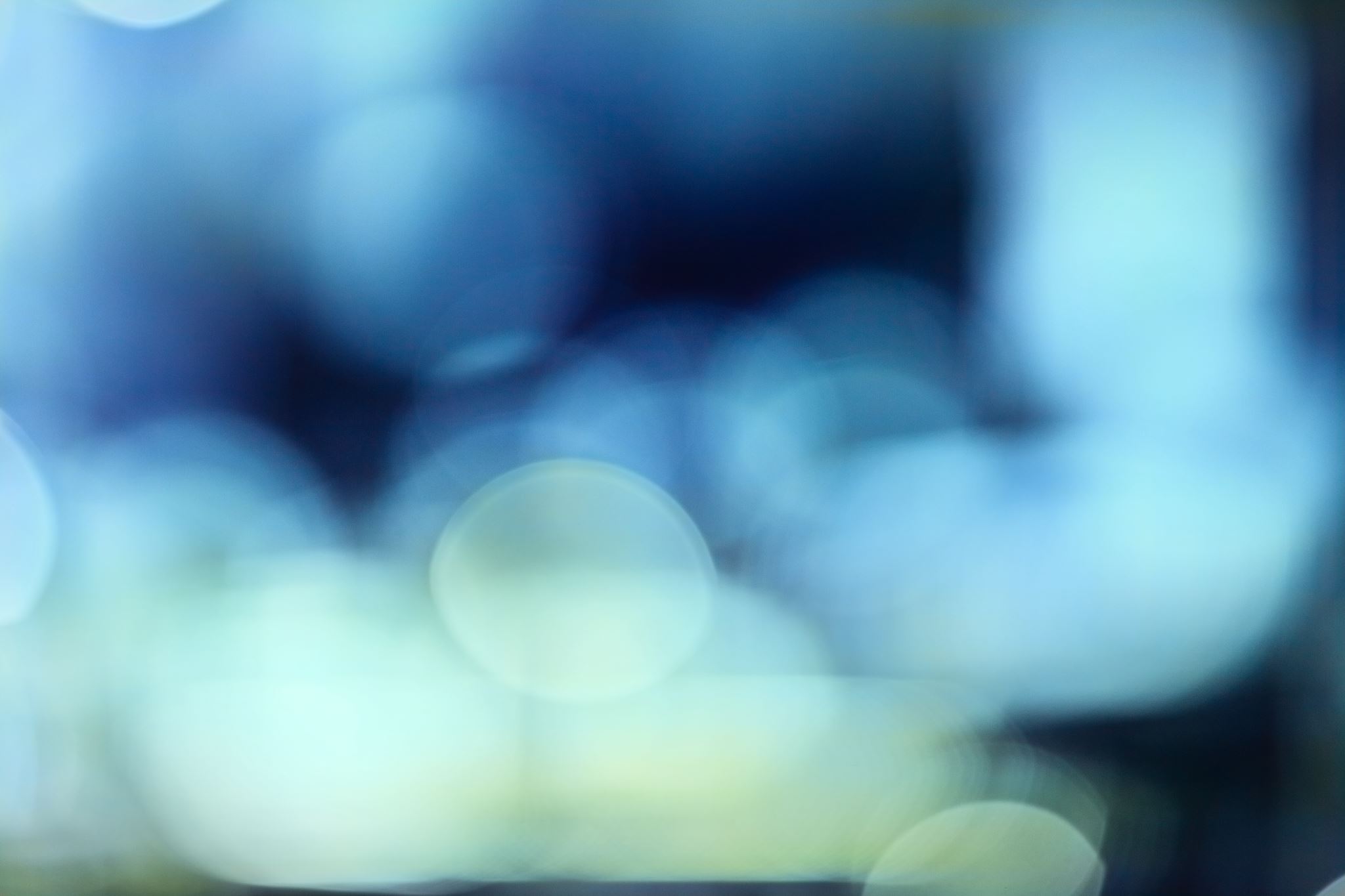 COH 2024-2030 SP Champions
[Speaker Notes: Each SP goal has two Champions who are responsible for managing each goal BUT not implementing each strategic element themselves.
The dean and associate deans selected champions based on their roles in the college.
Ultimately, Dean Primack will have the final decision about the SP.]
Charge to the Strategic Plan Task Force
Listen, integrate, and share feedback
Solicit input from relevant constituents (e.g., staff, faculty, students, community members)
Integrate feedback from constituents
Discuss proposed changes with the Champions
Provide input on the draft strategic plan to the COH Executive Committee
[Speaker Notes: Simply: Our charge is to listen to constituents, integrate the feedback, and share feedback to the COH Executive Committee

The specifics of our charge include:]
COH Strategic Plan Task Force Timeline
Integrate and share feedback and proposed changes with Champions
Prepare
March
May
April
June 15
Solicit input from constituents
Submit proposed changes to the COH Executive Committee
College of Health
Feedback
College of Health
We Want to Hear From You
The Task Force aims to be inclusive by providing opportunities for everyone in the College to have their voices heard.

Complete Qualtrics survey – sent last Wednesday
Meet with COH Strategic Plan Task Force members
Email the co-chairs
Sean Newsom: Sean.Newsom@oregonstate.edu

Kelly Chandler: Kelly.Chandler@oregonstate.edu
We Want to Hear From You
Provide constructive feedback on the strategic plan
Focus on ideas over grammar and semantics
How the Task Force will Use Your Feedback

We will share *all* SP feedback to the COH Executive Committee.

We will recommend changes based on the most salient themes.
Questions?
Back up slides
1. Foster groundbreaking discoveries that catalyze innovative health solutions
Champions: Marie Harvey and Susan Emerson

Strategy 1.1. Identify signature areas of strength, distinction, and emerging research priorities and lead a process to strengthen and grow these areas. 
Strategy 1.2. Implement initiatives to enhance faculty and student research productivity, success, and visibility.
Strategy 1.3. Cultivate interdisciplinary research collaboration across the college, university, and other organizations.
Strategy 1.4. Expand and support opportunities for community-engaged research to promote equitable partnerships between academic and community stakeholders in the research process.
Strategy 1.5. Increase the number of successful grant applications submitted and the receipt of external grants and contracts.
2. Be a college where every student learns, thrives, and graduates
Champions: Doris Cancel-Tirado, Megan MacDonald, & Maureen Leong-Kee

Strategy 2.1. Improve the overall sense of well-being, balance, and care among COH students.
Strategy 2.2. Adopt the OSU mindset that “every student graduates.” Add to this that every student should also learn, thrive, and be prepared for the health workforce.
Strategy 2.3. Improve retention of all students, but especially those with known risk factors for stopping out.
Strategy 2.4. Develop and evaluate models that include group and peer advising in order to (1) streamline course and career advising efforts, (2) build positive relationships among students, and (3) improve a sense of belonging. 
Strategy 2.5. Improve linkages among students, faculty, and administration to (1) increase communication among these constituencies, (2) support students, and (3) demonstrate the approachability of the faculty and administrators.
Strategy 2.6. Develop bi-weekly spotlights featuring students or alumni doing impactful, interesting work.
Strategy 2.7. Develop a comprehensive plan for easily distributing scholarships to support enrollment and student retention and identifying funding gaps to inform fundraising priorities.
3. To strengthen mutually beneficial engagement with communities in Oregon, the nation, and the world
Champions: Allison Myers & Jessica Merkner

Strategy 3.1. Strengthen level of COH engagement with industry, government, and community partners
Strategy 3.2. Develop and fund a program that strengthens Oregon communities and amplifies, organizes, and adds to current student experiential learning activities (tentative title: Oregon Health Corps).
Strategy 3.3. Provide effective cultivation and stewardship of alumni and friends.
Strategy 3.4. Help ensure philanthropy supports the vision for the future of the college .
Strategy 3.5. Revitalize and relaunch a College Advisory Council to serve as the primary college advisory board for COH leadership. 
Strategy 3.6. Optimize the COH Extension and engagement infrastructure to improve health behaviors and outcomes in the state through a translational research pipeline; offer non-credit workforce development opportunities; and contribute to  paid experiential learning opportunities for students.
4. To strengthen our financial position and improve stewardship of resources
Champions: Marc Norcross & Lisa Silbernagel, Interim (TBD)

Strategy 4.1. Develop a set of compelling courses and marketing strategies designed specifically to attract students to our majors, minors, certificates, and courses.
Strategy 4.2. Boost enrollment and student credit hours by bringing a higher proportion of pre-health students (such as pre-med, pre-nursing, pre-physician assistant, pre-physical therapy, pre-occupational therapy) into the college as majors or minors.
Strategy 4.3. Remove barriers to students entering COH majors, minors, options, microcredentials and certificates.
Strategy 4.4. Develop and implement a transparent COH shared-responsibility resource allocation model.
Strategy 4.5. Address the college’s spatial and physical needs.
Strategy 4.6. Develop a financial model and a strategy that supports increasing the number of students who engage with our Physical Activity (PAC) classes.
Strategy 4.7. Strengthen, optimize, and coordinate accelerated masters programs (AMPs).
5. Improve, streamline, and optimize COH procedures
Champions: Brian Primack & Larry Gilley

Strategy 5.1. Complete a formal process for Effective Shared Governance for the COH.
Strategy 5.2. Complete a formal “responsibility grid” defining details such as who has final authority for various college activities.
Strategy 5.3. Critically evaluate, clarify, and revise, as appropriate, our administrative structure to maximize organizational effectiveness and efficiency.
Strategy 5.4. Reform the process whereby raises are computed.
Strategy 5.5. Complete our reorganization into the COH, comprised of three schools.
Strategy 5.6. Develop a clear plan for collection, management, and maintenance of actionable data related to various areas of college function.
6. Improve staff and faculty development and morale
Champions: Laurel Kincl & Keri Fisher

Strategy 6.1. Improve on-boarding and off-boarding processes for faculty and staff members to (1) enhance information flow and (2) increase sense of camaraderie.
Strategy 6.2. Develop and support a sustainable calendar of remote and in-person activities open and accessible to all College faculty and staff to increase interaction, morale, and sense of cohesion.
Strategy 6.3. Provide increased opportunities for informal and formal social and professional development interaction to improve morale and sense of belonging.
Strategy 6.4. Celebrate and reward achievements around belonging, justice, equity, diversity, and inclusion.
Strategy 6.5. Develop a clear strategy behind future faculty and staff hires.
Strategy 6.6. Engage in timely workload discussions with faculty handbook revisions, allowing for both flexibility and accountability in work assignments.